QuadX –Swarm (EE)
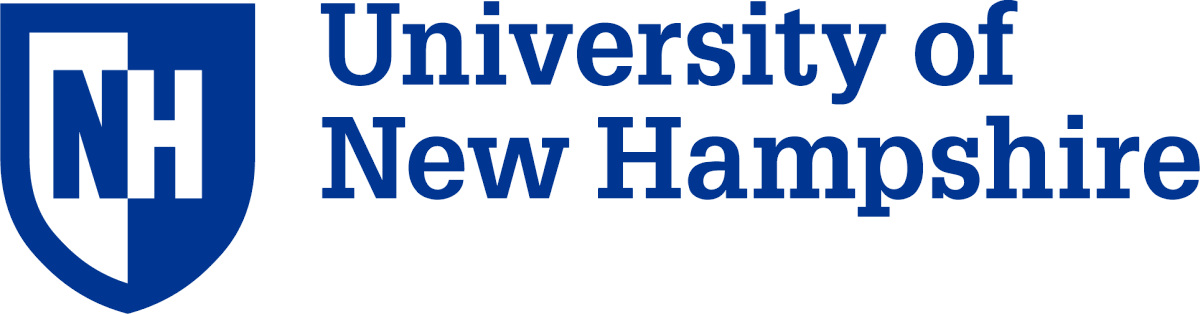 Project Advisor: Dr. May-Win Thein
Faculty Advisor: Dr. Se Young Yoon
Bartlett Hooper, Andrew Nguyen, Christian Talmo, Jeffrey Wansley III
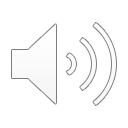 Overview
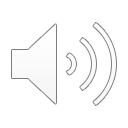 Background
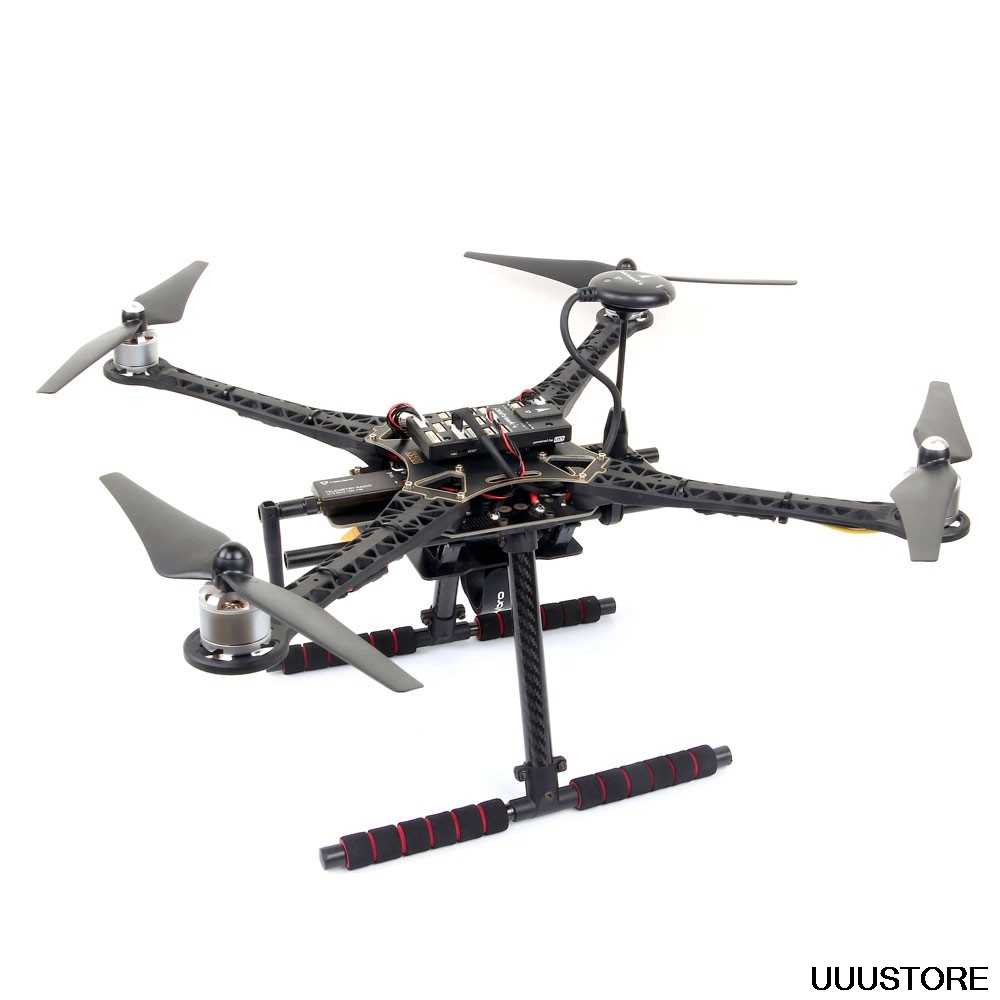 Previous Quad-X Swarm teams:
Successfully assembled quadcopter and achieved manual and autonomous flight
Holybro S500 V2 Kit
Pixhawk 4 Flight Controller
Brushless DC Motors
3 cell LiPo battery
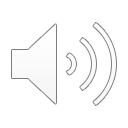 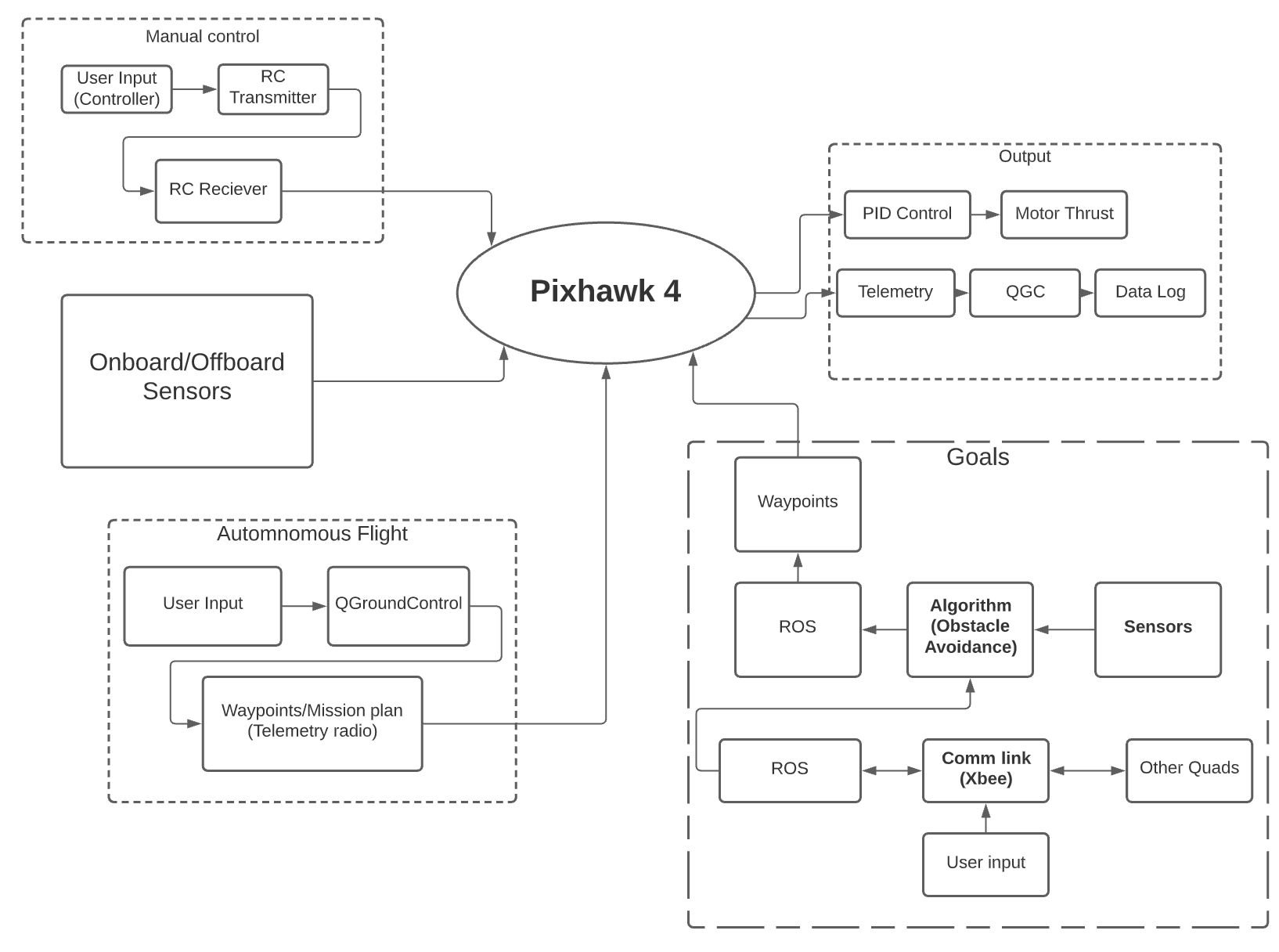 Background Cont.
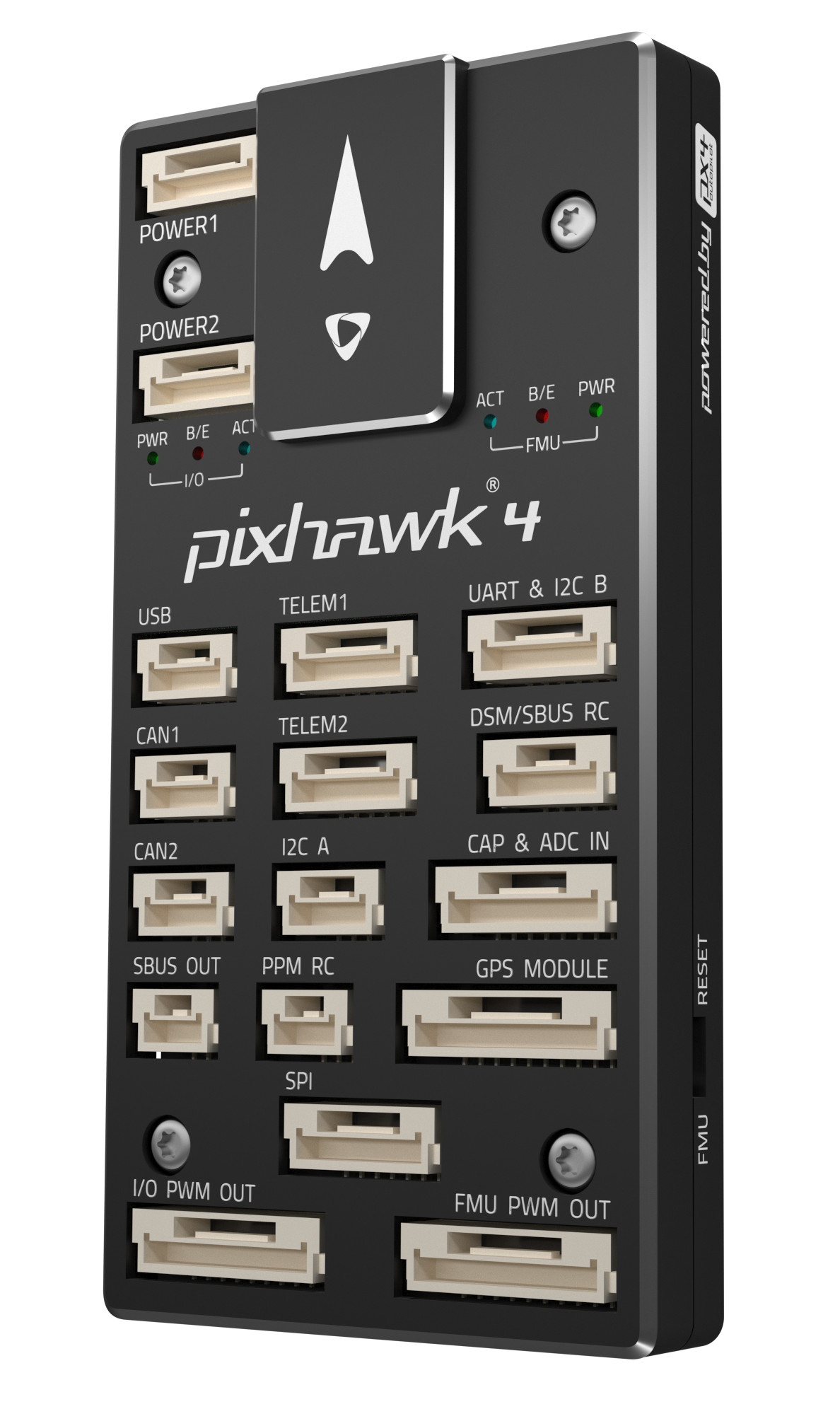 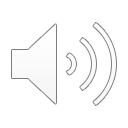 Objectives
QUAD-X Swarm
Environmental simulation of several UAVs at once and communication between these vehicles through WIFI/XBEE nodes
Design, build, and test a quadcopter capable of weather resistance, withstanding impact, reaching locations accurately/efficiently, and transmitting information between quadcopters from air to ground

Electrical Engineering
Gain Experience with Multi-discipline Engineering Projects 
Learn about Transceiver Operation and Develop a Communication Network for Quad-to-Quad and Quad-to-Base Data Transfer 
Research and Develop Sensor Integration necessary to Enhance Quad Capabilities
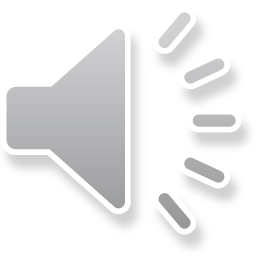 Collision Avoidance/Obstacle Detection System
Purpose: Increase Survivability/Capability of Quads

Design Goals
Support Autonomous Quad Missions
Cost Effective/Efficient 
Easily Reproduced and Implemented

End Product
Desired: Prototype System Implemented and Tested on Quad
Actual: Tested Off-board Prototype System and Documentation Demonstrating Functionality
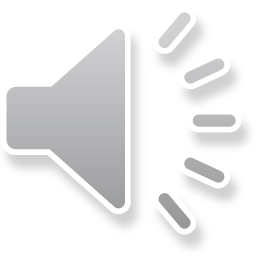 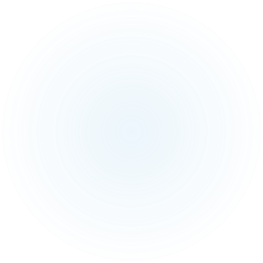 System Block Diagram and Description
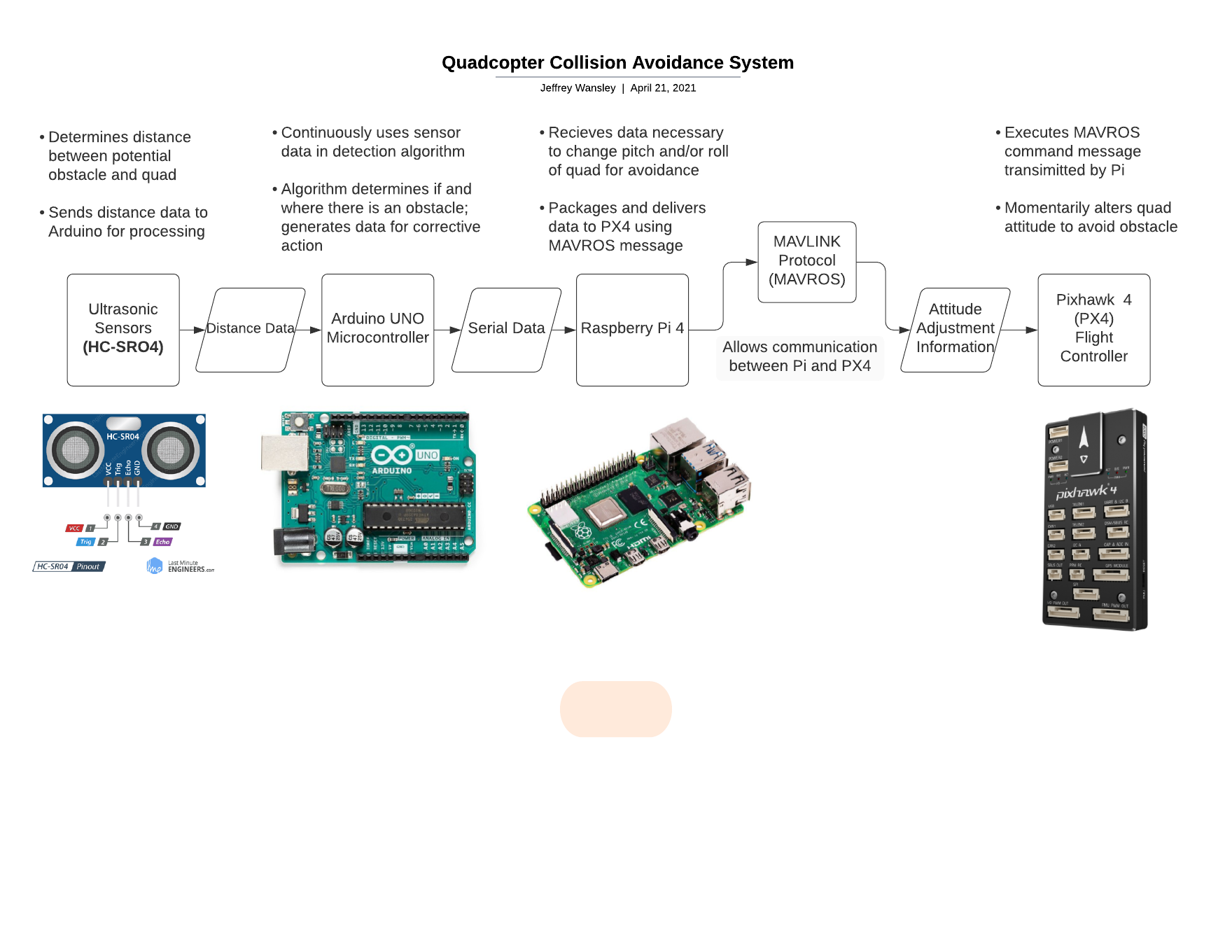 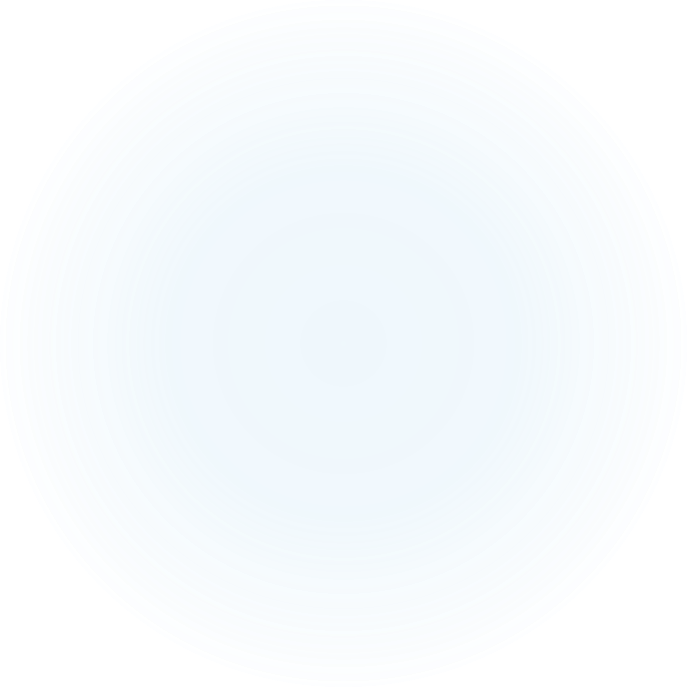 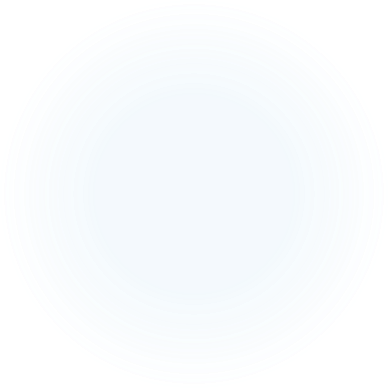 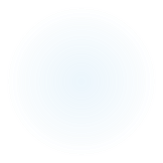 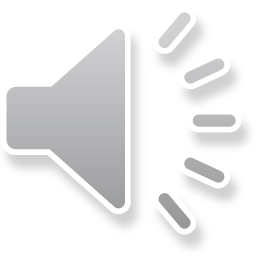 Final Product
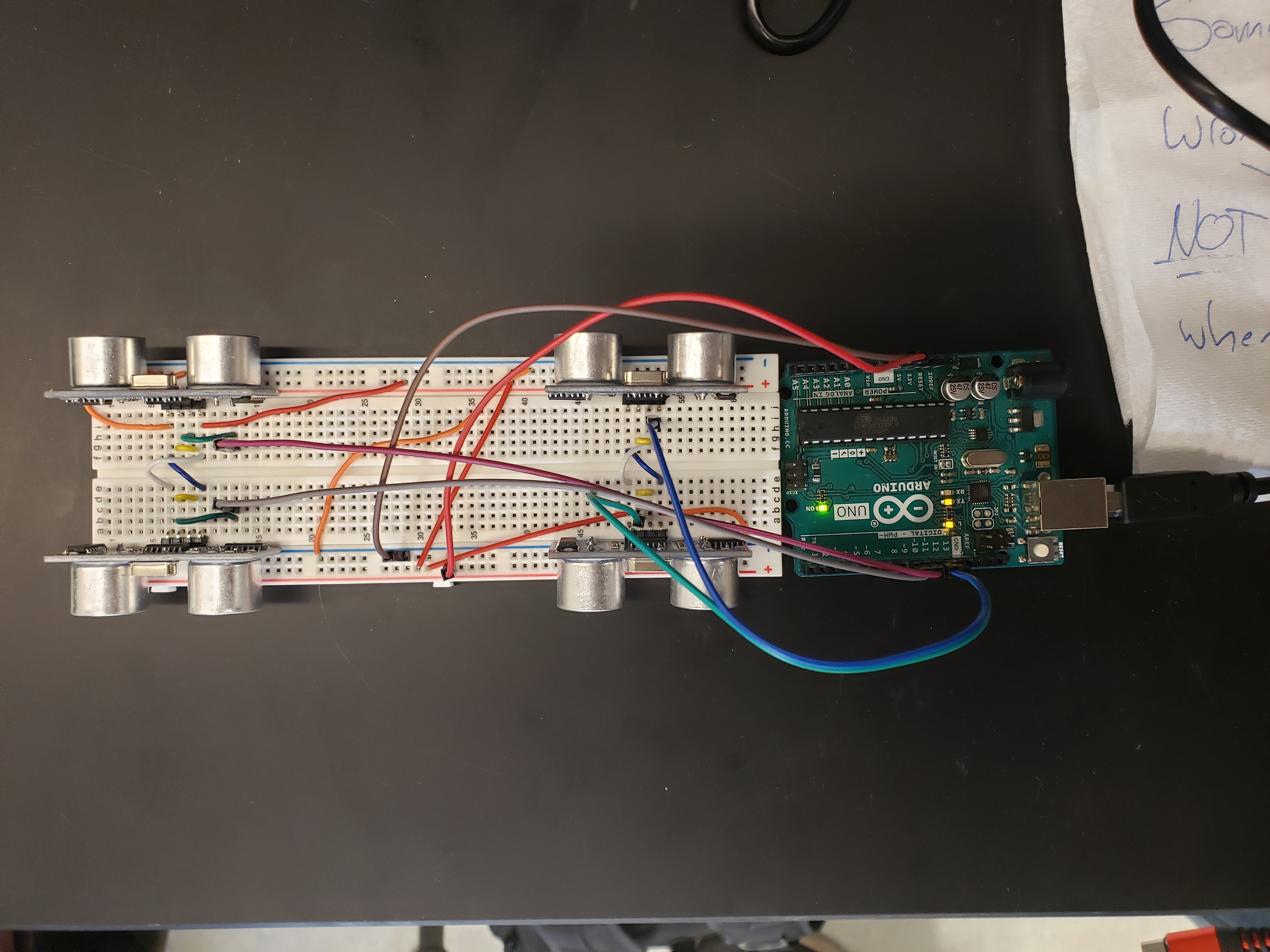 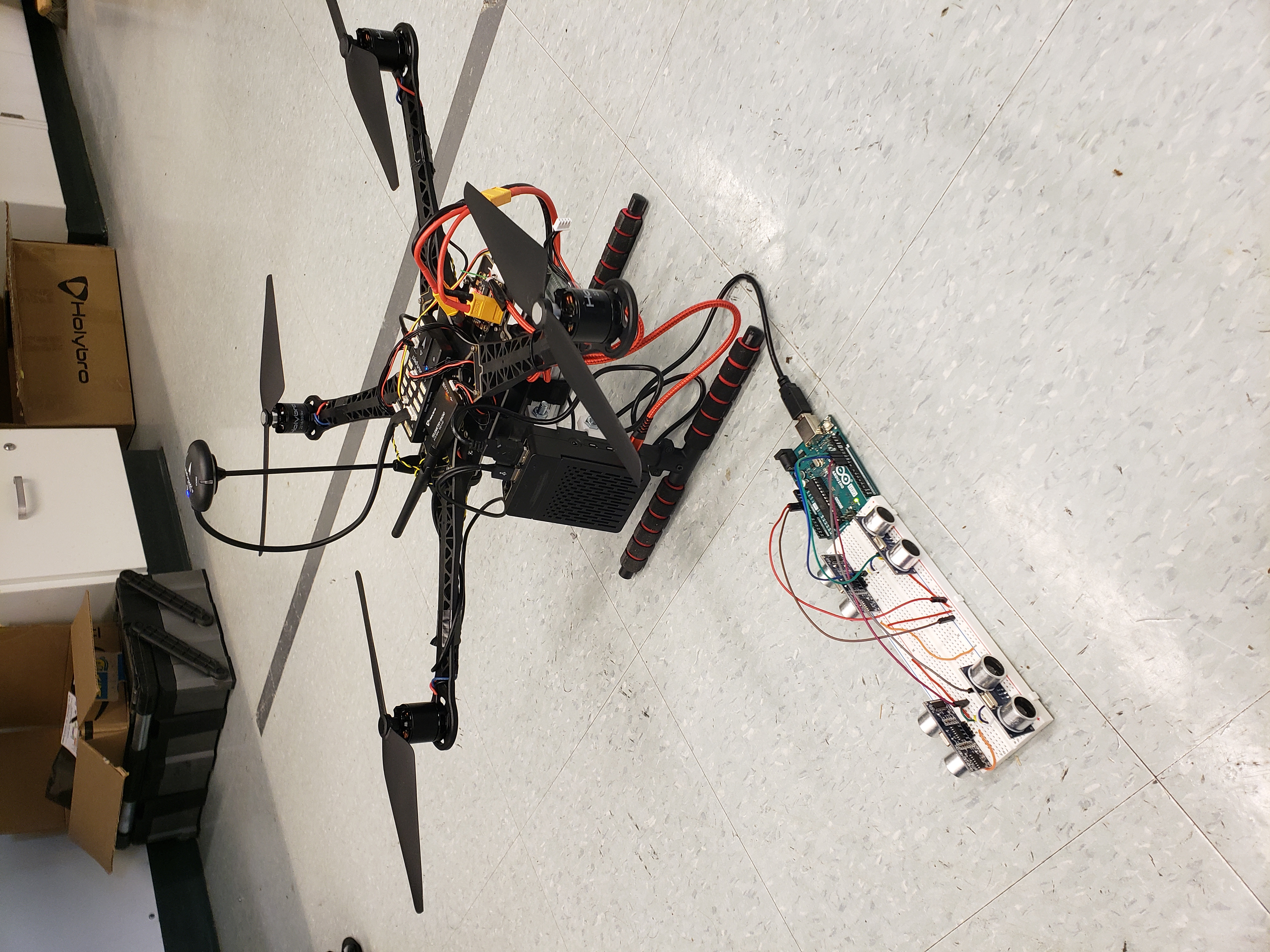 Back
Right
Legend

Green: Fully Operational

Yellow: Semi-Operational

Red: Not Operational
Pixhawk
Raspberry Pi
Front
Left
Arduino
Sensors
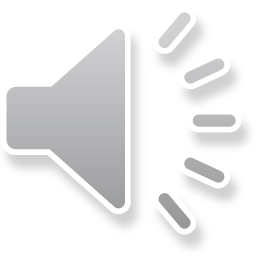 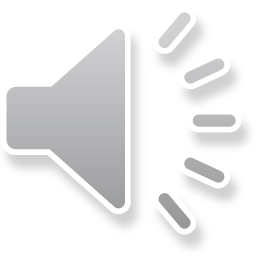 XBee Communication System
Purpose: Implement a Form of Communication using XBee Modules

Design Goals
Support Autonomous Quad Missions
Support Quad Swarm Capabilities
Lightweight and Simple
Easily Implemented and Reproduced

End Product
Desired: Mesh Network using XBees Created, Implemented and Tested on Quads
Actual: Tested Mesh Network Off-board and on Grounded Quad, Documentation Demonstrating Functionality, and Full Implementation Ready
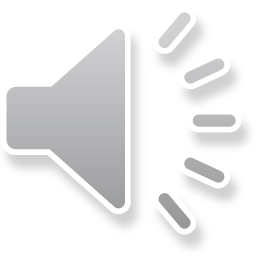 Communications System Diagram and Description
Receives command or request serially from XCTU
Sends command or request to one or all router XBee modules on the mesh network
Receives data from coordinator XBee module
Sends data serially to Raspberry Pi 4
Sends messages, commands, or requests data from an XBee module
Powers the router XBee module/s
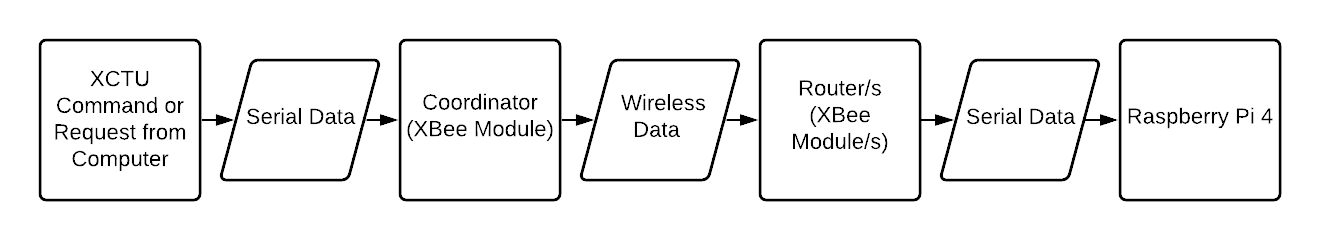 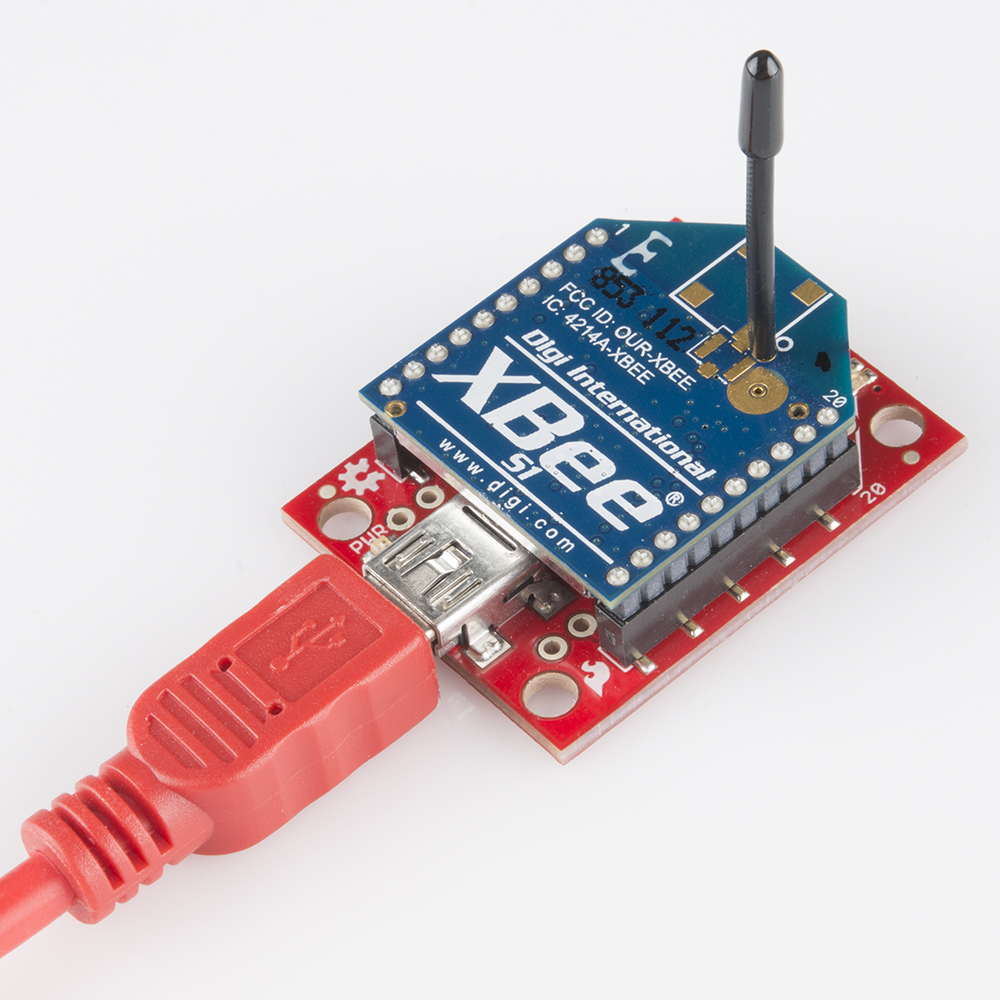 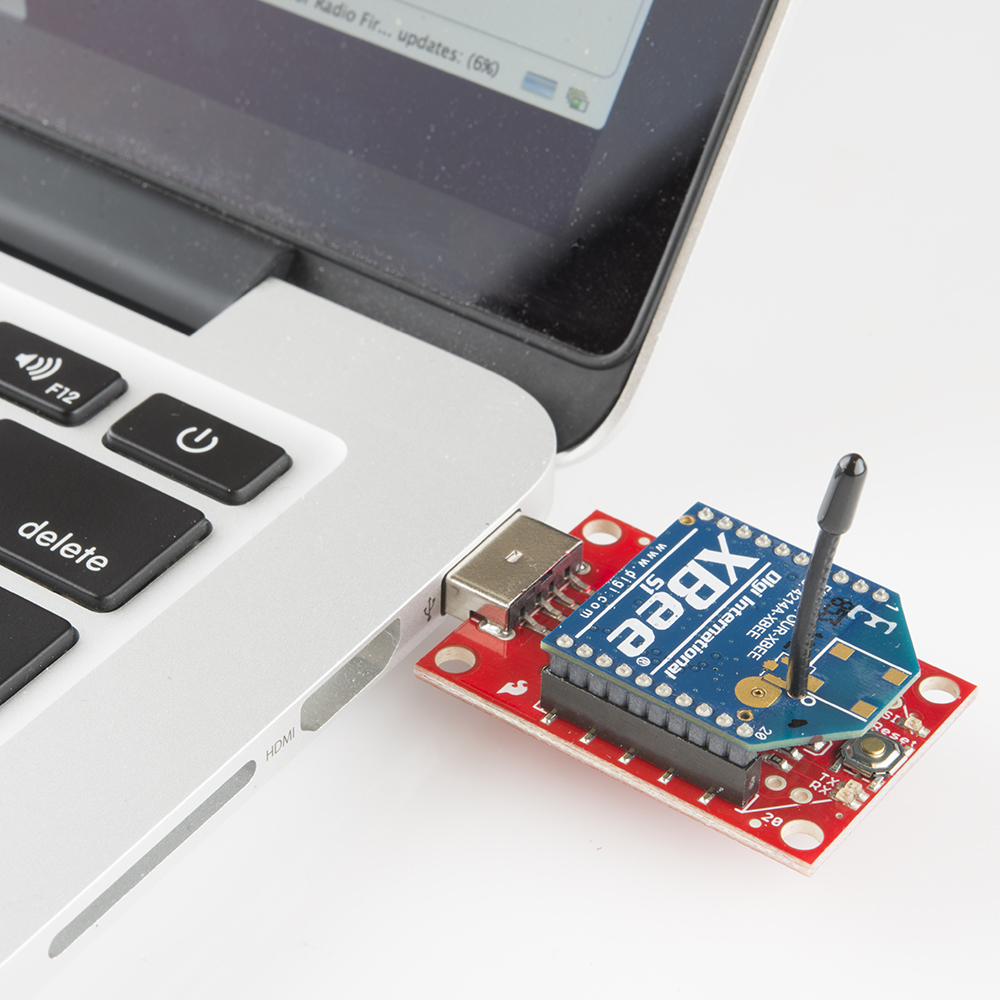 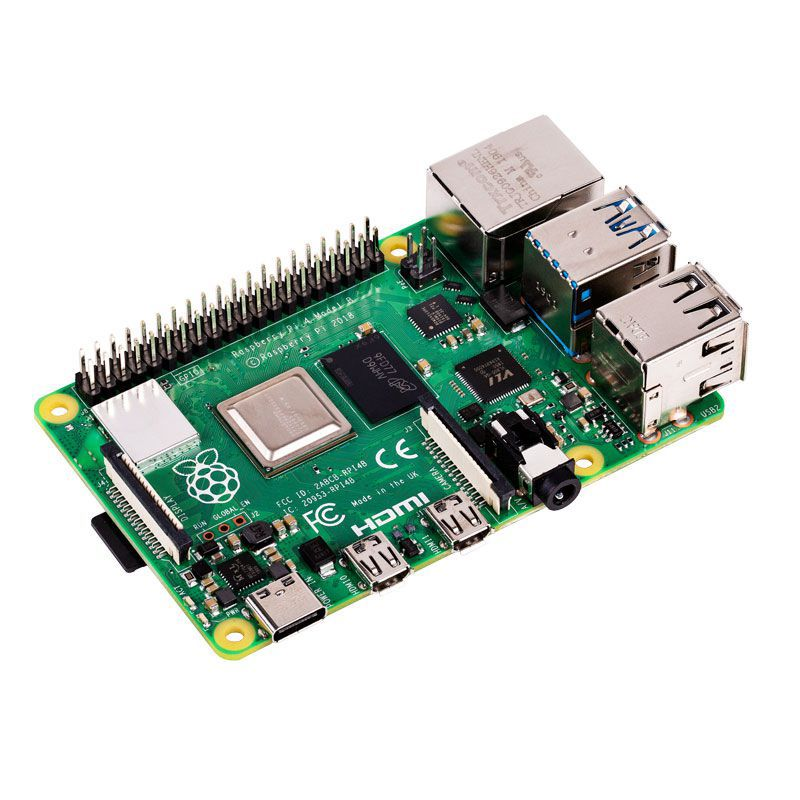 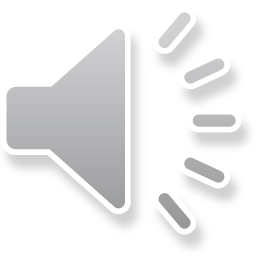 Demonstration of Communications System
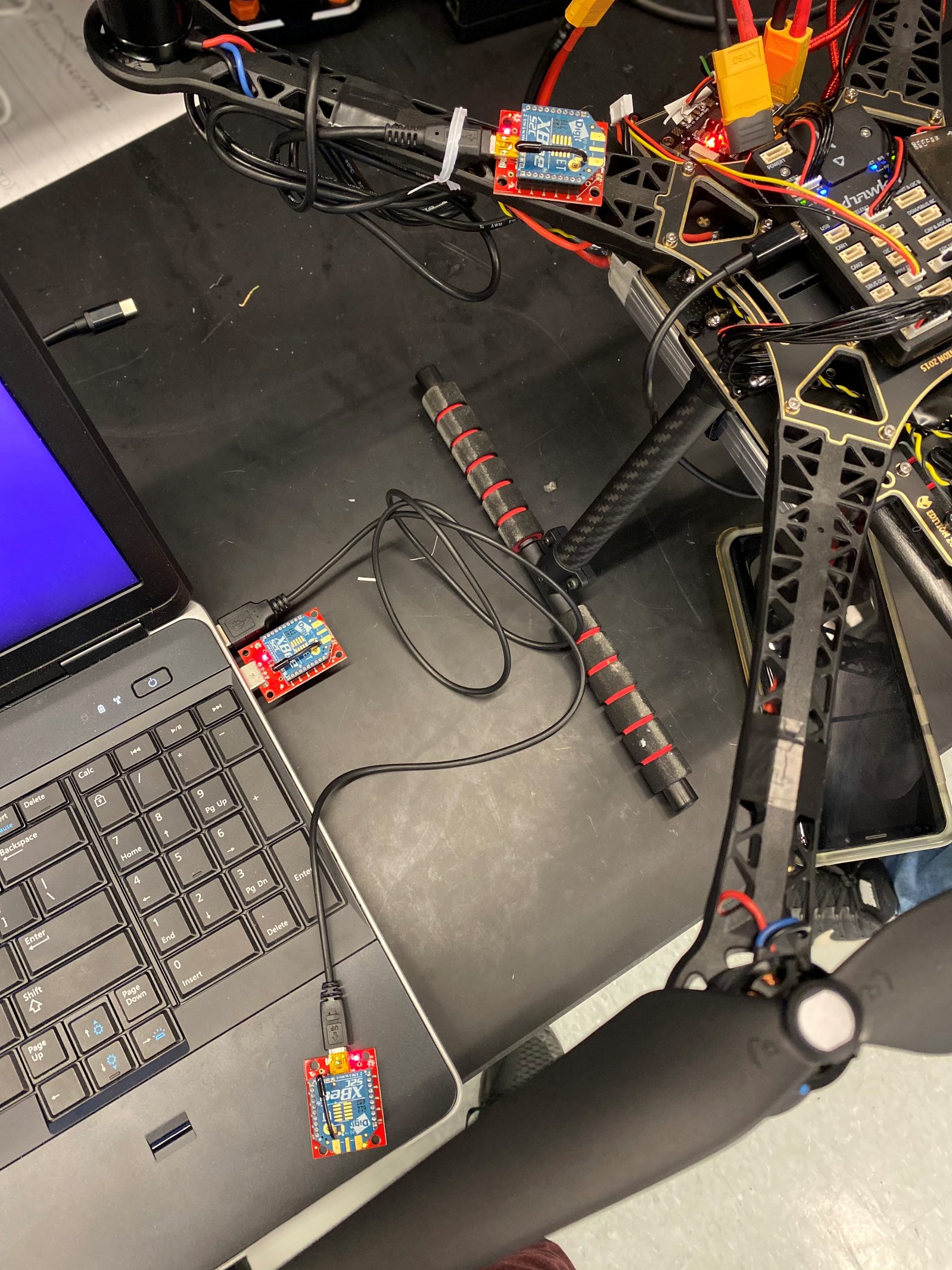 Router 1
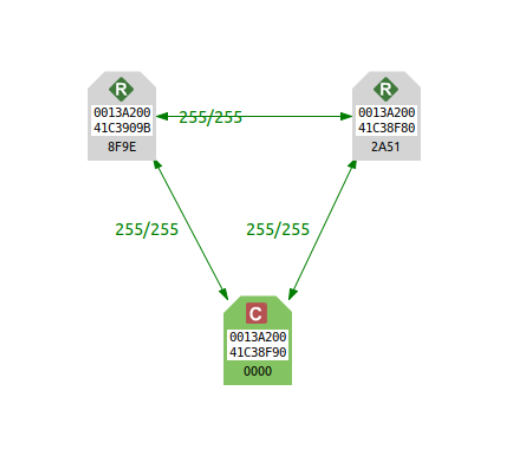 Coordinator
Router 2
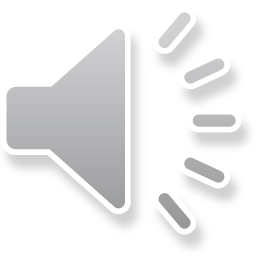 Future Work
Collision Avoidance System
Remove Arduino from system design
Upgrade distance sensors

XBee Communications System
Use Raspberry Pi to read and process messages, commands, and requests to transmit to the flight controllers

Integration of both systems onto the quads
Additional sensors implemented
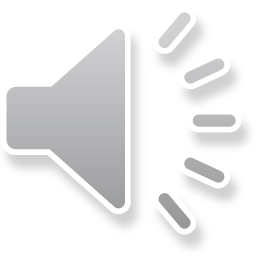